It all Began 25 Yrs ago
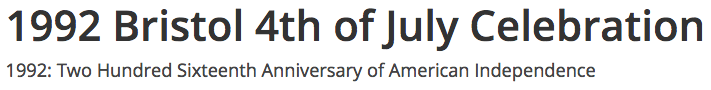 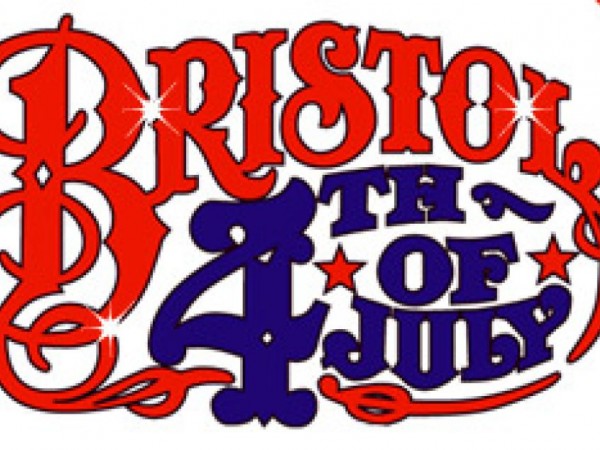 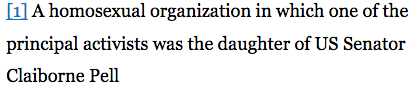 https://patch.com/rhode-island/bristol-warren/bp--1992-bristol-4th-of-july-celebration-report
And as they say:  ”the rest is history”
AFTER THE PARADE,Ricci + Donald FOUND EACH OTHER
Home sweet Home: Cranston R.I.
We Marched on D.C.
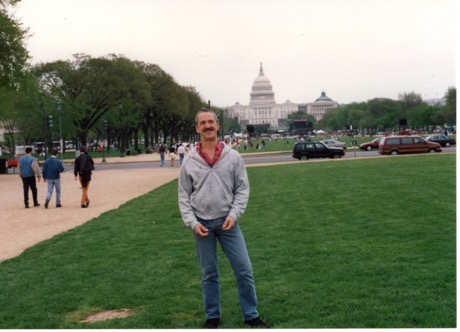 Moved to Pittsburgh and reconnected with old Friends
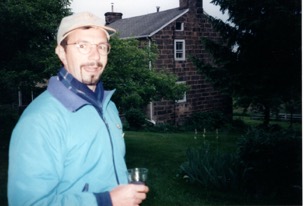 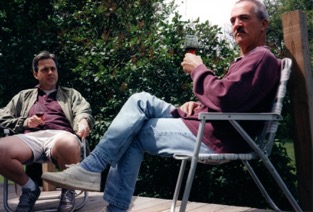 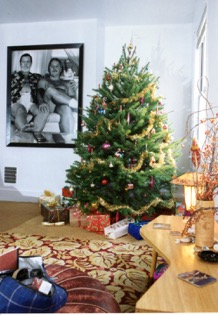 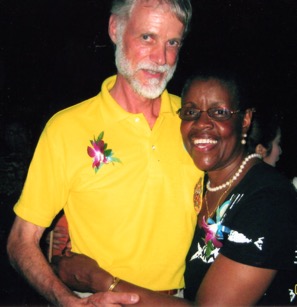 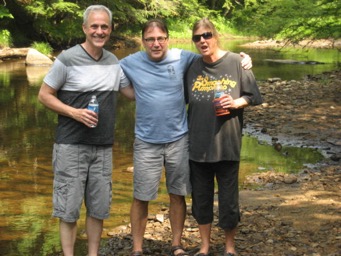 Impressed Mom At latest by our 5th  4th oF July
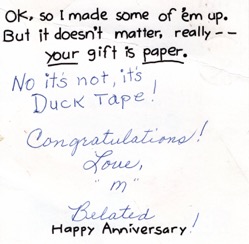 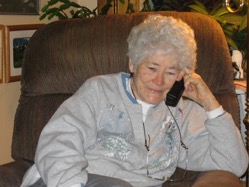 And then Donnie and Ricci found wolco in ManHattan
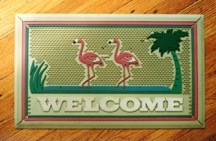 And established Roles at work
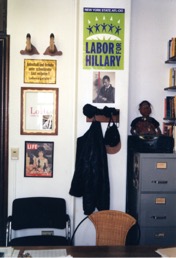 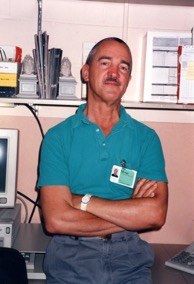 And Roles at 601 W113th St.
Always Busy
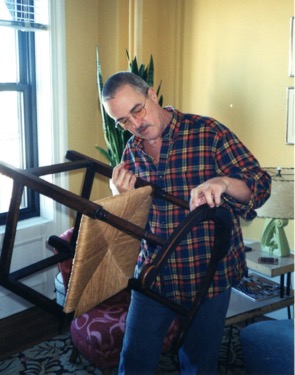 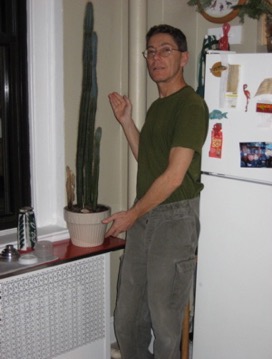 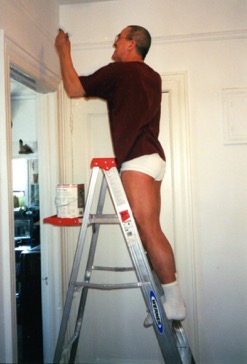 Biking on the Hudson
Finding Special Moments
Celebrating with Friends
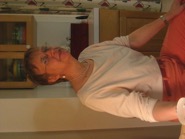 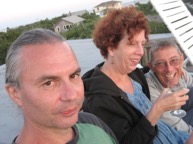 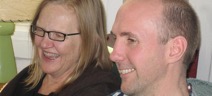 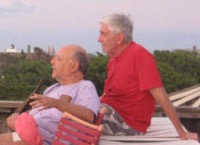 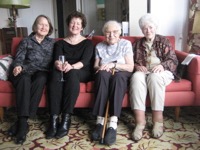 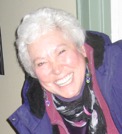 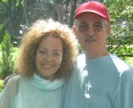 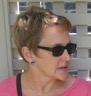 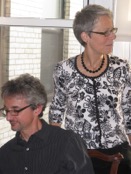 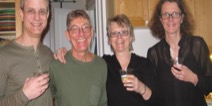 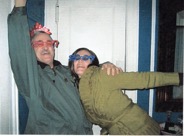 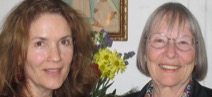 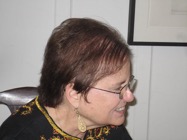 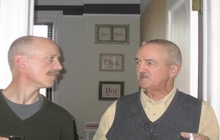 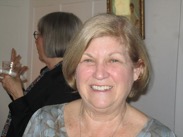 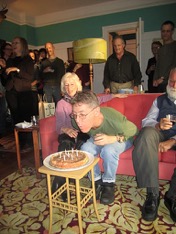 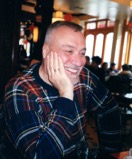 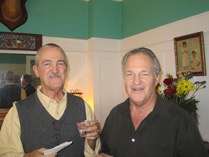 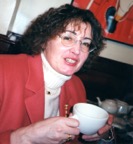 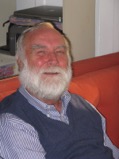 In love on vacation
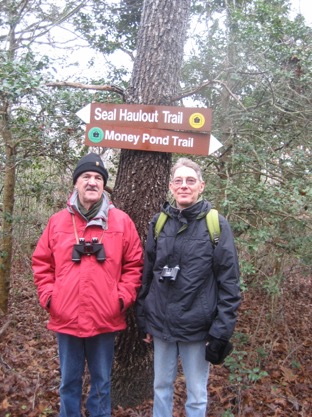 And finally WE GOT married
Join us in Celebrating 25 Years together on July 4 2017
Open House 2:00-6:00 p.m.
Tuesday July 4
601 W113th #10G
RSVP:  riccikorb@gmail.com
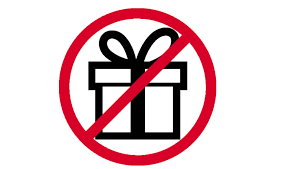